varnost na spletu
Avtor: Aleksandar Petrović
Mentorica: mag. Alenka Žerovnik


           Ljubljana 2019/2020
Oblike Nevarnosti na spletu
Internet in otroci
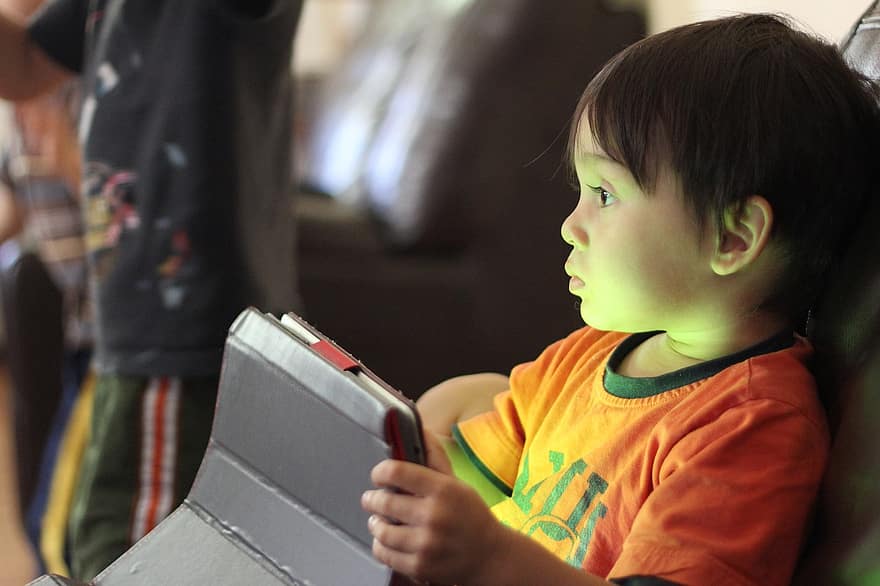 V sedanjosti se je starostna meja za uporabo interneta zmanjšala in se vse več zmanjšuje. To je omogočilo lažje iskanje informacij za vsakdanje potrebe (šola…)
Otroci so najbolj izpostavljeni različnim goljufijam na spletu in je zato pomembna vloga staršev in učiteljev
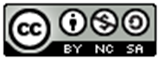 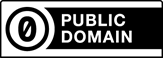 Nasveti za starše o uporabi spleta
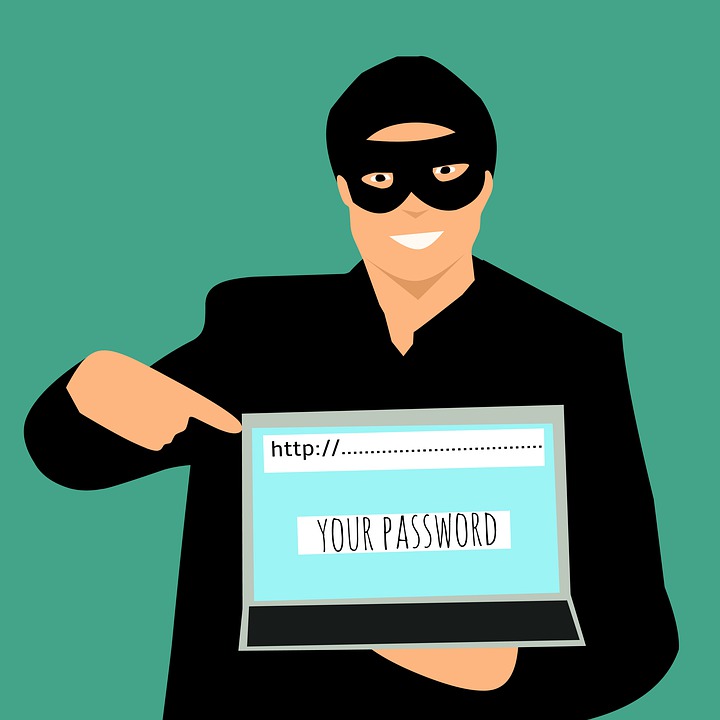 Starši so primarni v informiranju otrok o nevarnostih na spletu. Starši redno morajo opazovati kaj otroci počnejo na spletu in jih opozarjati na nevarnosti. 
Nevarnosti za najmlajše je veliko od vlomilca do pedofila, tudi kraja identitete ipd.
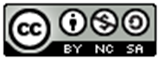 Vloga učiteljev
Vloga učiteljev v življenju otroka je velika ker mu podaja znanja in ga izobražuje in vzgaja. Tudi je pomembna vloga učitelja pri spoznavanju spleta in spletnih (ne)varnosti. 
Pogoj za to je da učitelj zna vse o pravilni in varni uporabi spleta zato imajo učitelji redna izobraževanja in seminarje
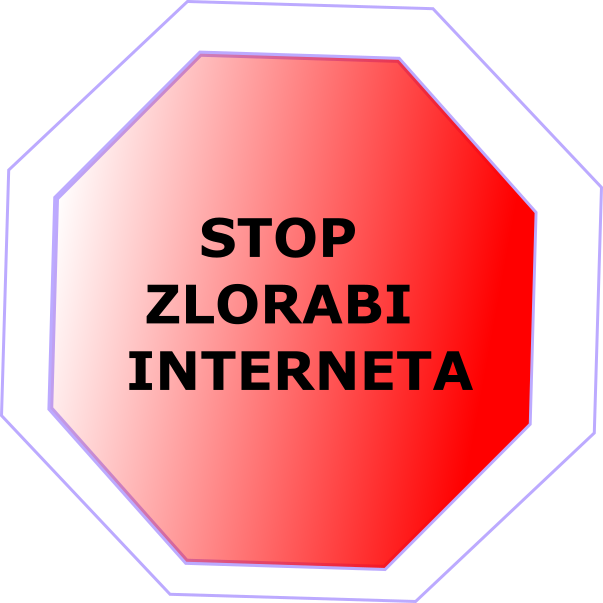 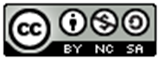 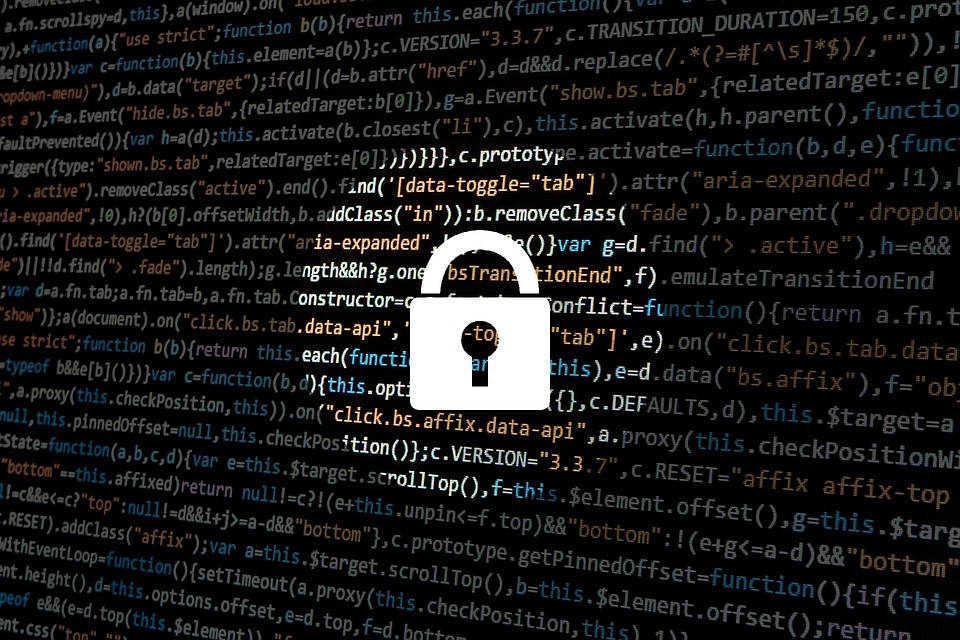 Pravila o varni uporabi spleta
Svojih osebnih in podatkov o staršem ne posredujemo na spletu 
Pri brskanju na spletu vedno koristimo požarni zid in antivirusni program 
Različna gesla za družbena omrežja 
Pri klepetanju uporabljamo vzdevek
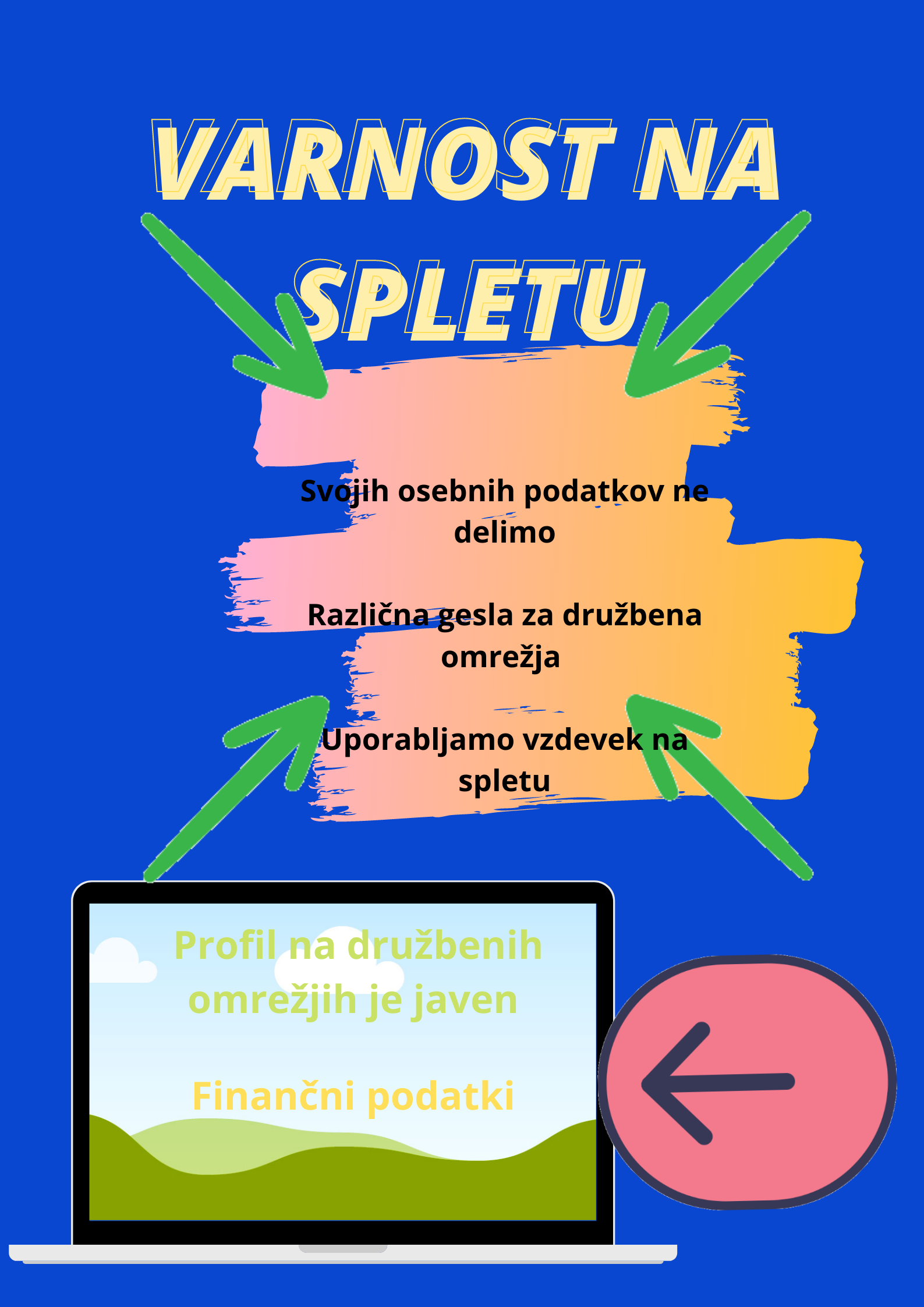 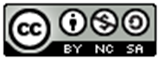 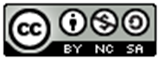 Povezovanje s spoštovanjem.
viri
Fotografije pridobljene s: https://pixabay.com/ in https://www.pikist.com/
Video pridobljen s: https://www.youtube.com/watch?v=bLZ9fDoBdxY
Creative Commons za licence: https://creativecommons.org/
Viri za tekst: https://zpm-mb.si/wp-content/uploads/2018/06/O%C5%A0_INTER_Nevarnosti_na_internetu.pdf , https://www.varnostnaspletu.si/tag/nevarnosti-interneta/ , https://www.bogastvozdravja.si/odnosi-in-druzina/otroci/1316-skrite-pasti-in-prezece-nevarnosti-interneta